НИЖЕГОРОДСКИЙ ГОСУДАРСТВЕННЫЙ ТЕХНИЧЕСКИЙ УНИВЕРСИТЕТ имени Р.Е.АЛЕКСЕЕВА
Президентская программа подготовки управленческих кадров
Специальность «Менеджмент»
Проект совершенствования системы управления центра компетенций «Беспилотные платформы» в ООО «ОИЦ»
Выпускник президентской программы 2024г.
Специальность «Менеджмент»
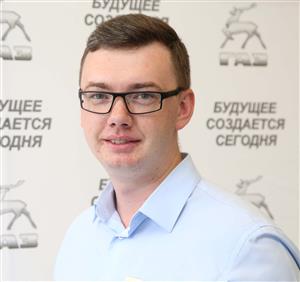 Шудин Юрий Николаевич
Главный инженер – конструктор – руководитель направления Центра компетенции «Беспилотные платформы» ООО «Объединенный инженерный центр»
2
Объединённый инженерный центр ООО «Нижкомавто»
Проектно-конструкторская школа с 95-летней историей
Полный цикл разработки продукта: разработка концепции, дизайн, планирование и составление графика, создание прототипов, тестирование, моделирование процессов, управление затратами.
31 центр инженерных компетенций, ориентированных на расширение профессиональных знаний и технологий.
Сотрудничество с профессиональными высшими учебными заведениями, сертификационными центрами, государственными органами и, что очень важно, - с заказчиками.
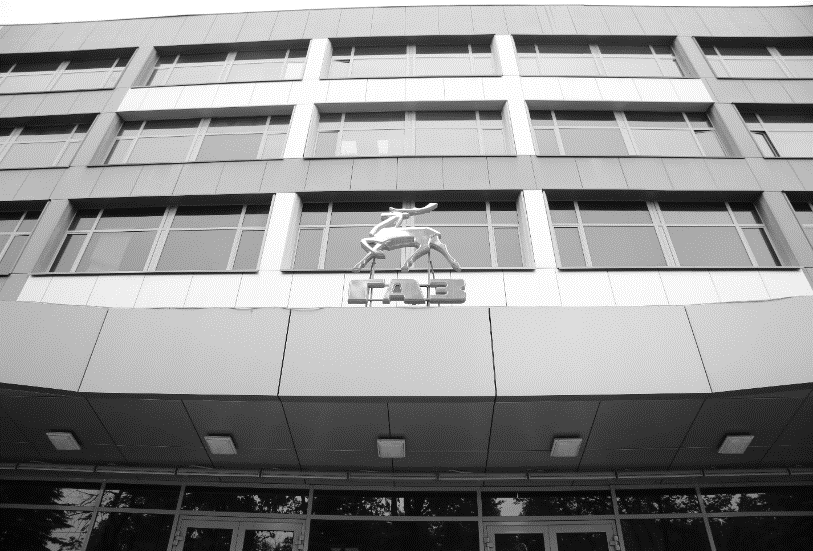 3D моделирование
Создание прототипов
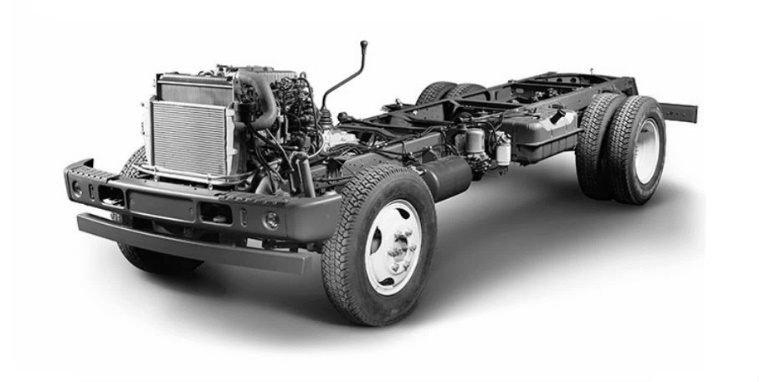 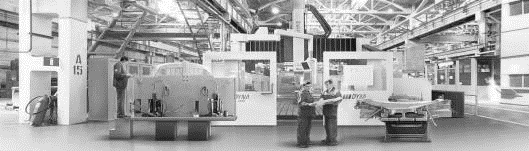 1000 инженеров, осуществляющих полный цикл НИОКР для всех производственных компаний Группы ГАЗ в РФ;
Два опорных технических университета, участвующих в совместных научно-практических разработках:  МГТУ им. Баумана и НГТУ им. Алексеева;
Международный опыт работы с инженерными и сертификационными центрами иностранных государств
Современные технологии контроля и тестирования новых моделей
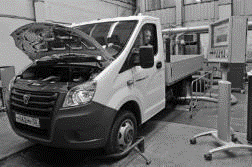 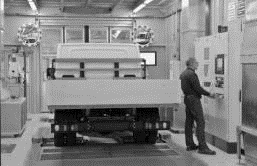 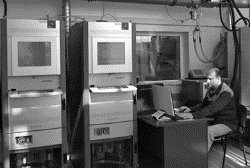 3
История беспилотной тематики в Ооо «оиц»
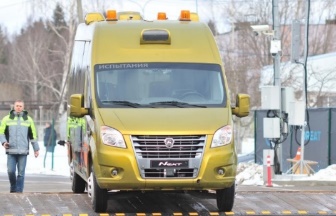 2018
2020
2023-2025
2016
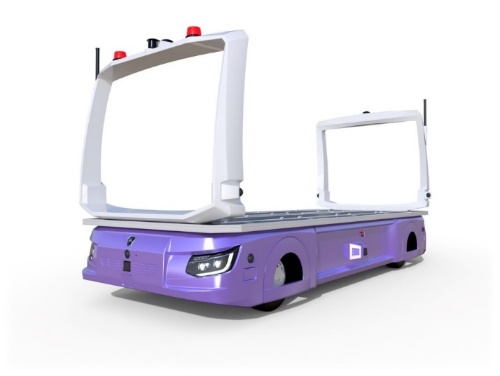 БПТС
«Газпромнефть»
Первый прототип БПТС
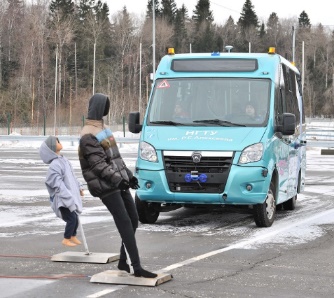 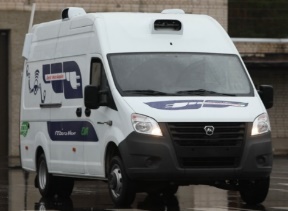 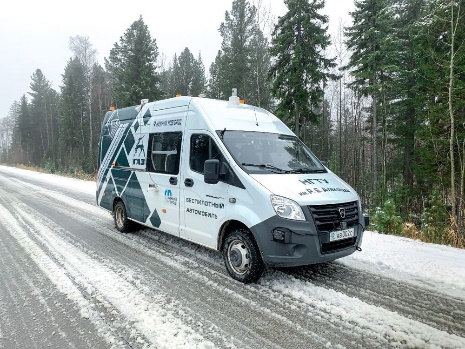 2 БПТС
«Зимний город»
AMR 
«NEOS»
01.10.2023 г. создан Центр Компетенции «Беспилотные платформы»
4
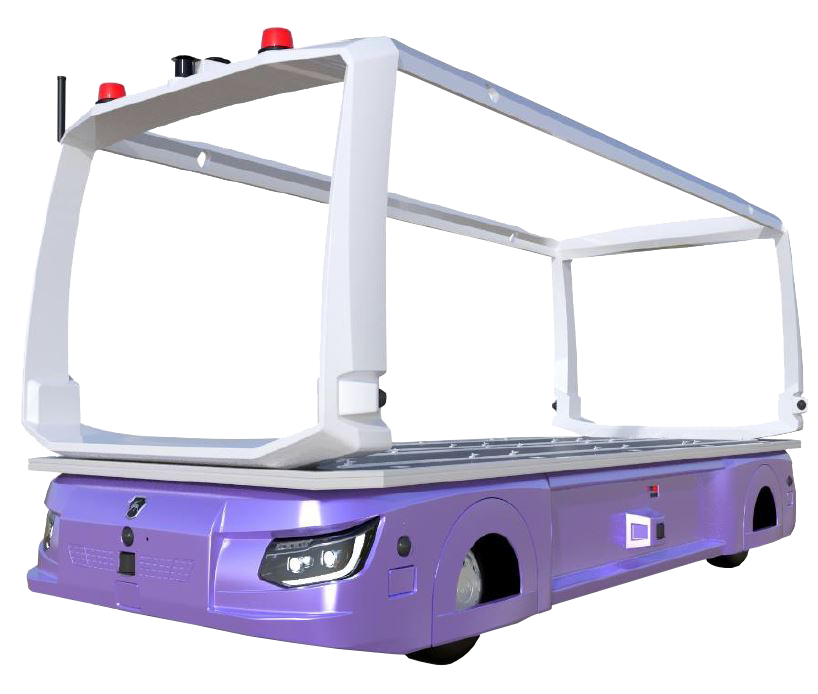 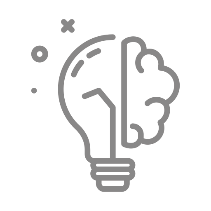 Актуальность темы проекта:
Потребность в разработке эффективной системы управления Центром компетенции «Беспилотные платформы», обеспечивающей конкурентоспособность предприятия, быструю адаптацию к изменениям, внедрение инновационных решений для достижений лидерства в данной области, подготовку высококвалифицированных кадров и формирование у них необходимых компетенций
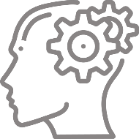 Цель работы:
Разработка проекта совершенствования системы управления центра компетенций «Беспилотные платформы» в ООО «ОИЦ»
5
В работе определены Ключевые проблемы в системе управления:
Отсутствие у команды необходимого практического опыта и знаний для осуществления полного цикла разработки беспилотного транспорта;
Нарушение общих сроков разработки;
Необходимость привлечения партнера для разработки ПО системы автономного управления беспилотной платформы;
Затягивание сроков подбора необходимой сенсорики;
Отсутствие базы фреймворков.
6
Разработан проект совершенствования системы управления Центра компетенции «Беспилотные платформы»
Цель: 
Повышение эффективности работы Центра компетенции в результате внедрения системы обучения на основе разработанной матрицы компетенций.

Срок реализации: 15 месяцев
Задачи:
Определить содержание учебных курсов;
Разработать план-график обучения сотрудников ЦК БП;
Оценить эффективность реализации проекта.
Команда проекта:
Сотрудники Центра компетенции
HR ООО «Объединенный инженерный центр»
Проект на стадии реализации
7
СПАСИБО ЗА ВНИМАНИЕ!